Innovate for Sustainable Accelerating Systems
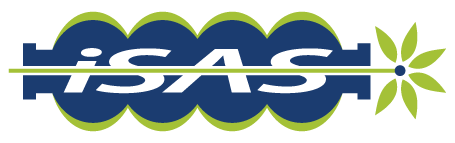 WP5: Integration into a new LINAC Cryomodule
Convener: Nuno Elias (ESS)
Kick-off Meeting (IJCLab, Orsay, France)
15th of April 2024
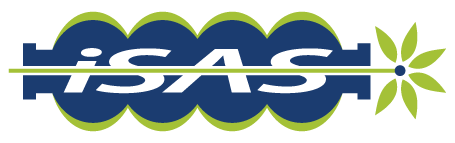 Introductions
iSAS-WP5 member list (task lead):
ESS: Nuno Elias; Paolo Pierini; Henry Przybilzki; Marek Skiba; Emilio Asensi 
	(Cecilia Maiano; Philippe Goudket; Mamad Eshraqi)

CERN: Vittorio Parma; Karin Canderan; 
	(Eric Montesinos; Marco Garlasche; Alick Macpherson)

CNRS (IJCLAB): Guillaume Olry; Yolanda Gomez Martinez; Patxi Duthil; Frederic Bouly 
	(Gilles Olivier; Denis Reynet; Sylvain Brault; Herve Saugnac)

EPFL: Mike Seidel; Tatiana Pieloni

INFN: Dario Giove; Cristian Pira; Giorgio Keppel; Giovanni Bisoffi; Giorgio Mauro; Maria Rosaria Masullo
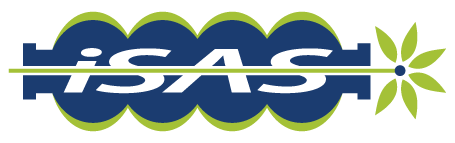 iSAS Project
iSAS proposal: Mar-2023
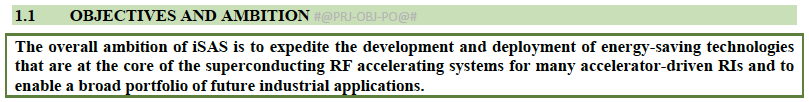 iSAS accepted: Jul-2023
iSAS            start: Mar-2024
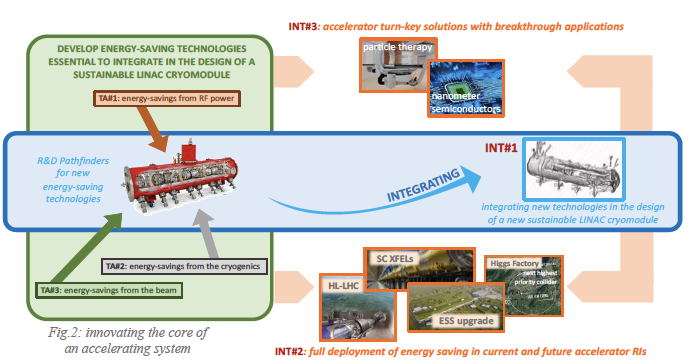 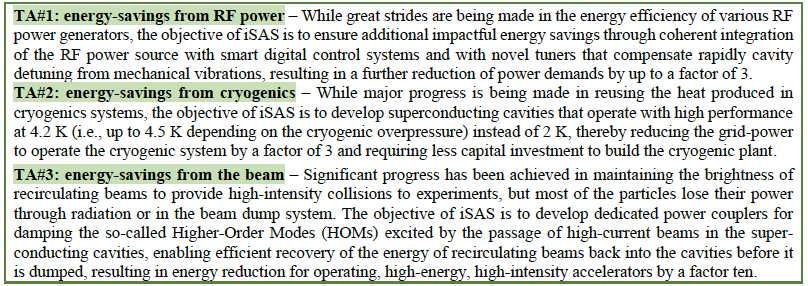 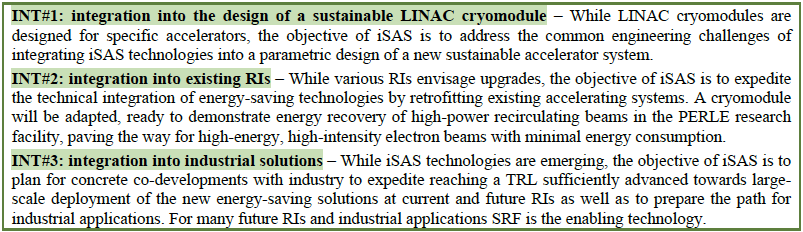 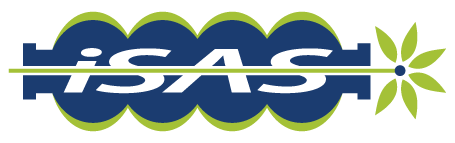 iSAS Organization
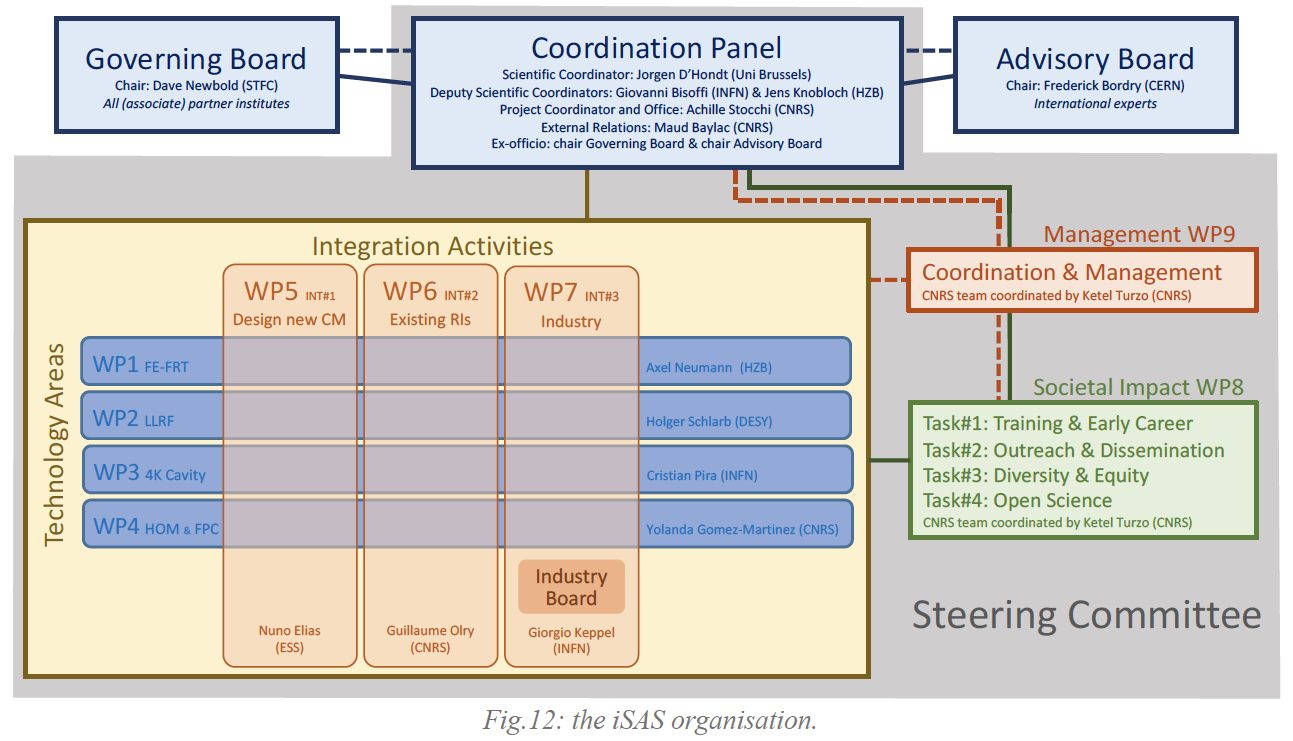 INT1: WP5
- Integration into the design of a sustainable LINAC cryomodule
- Integration of the most
relevant energy-saving technologies into the designs of ERL-based accelerators
WP5: Integration into a new LINAC Cryomodule
ESS, CNRS, CERN, INFN, EPFL
Convener: Nuno Elias (ESS)
Main contacts with other partners: V. Parma (CERN), G. Olry (CNRS), M. Seidel (EPFL), D. Giove (INFN)?
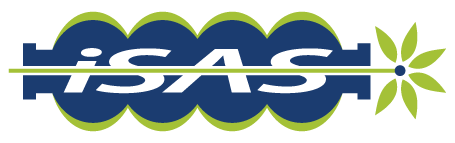 Task 5.1: Coordination on cryomodule design activities– M1-M48 
• General coordination by ESS as described above.

Task 5.2: ESS cryomodules experience and benchmarking with other recent facilities– M1-M36
• Compile the lesson learned from the ESS CM testing activities, technical commissioning, and initial operation. 
• Benchmarking with projects in the implementation phase (worldwide).
• Develop a roadmap to develop a new, sustainable CM design.

Task 5.3: Sustainable criteria for LINAC cryomodule design– M24-M48
• Integrate findings from the other iSAS WPs into a generic CM design.
• Explore the sustainability criteria for the design.

Task 5.4: Beam Dynamics for ERL-based accelerators with energy-efficient cryomodules – M1-M48
• Simulate the beam dynamics of ERL-based accelerators when the energy efficient CM is included.
• Study the lattice design to optimize the beam and energy saving performances.
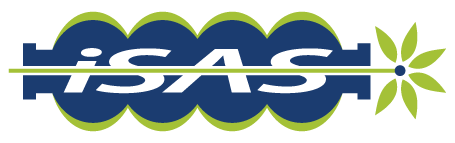 WP5 (INT#1) – Design new CM: status/evolution of Task 5.1
Task 5.1: Coordination on cryomodule design activities– M1-M48
• General coordination by ESS as described above.



Task 5.1 (ESS, CNRS, CERN) 
This task needs to coordinate with WP1, WP3, WP4 and WP6 activities.
Joint meetings during the design and construction phases of HOM, RF couplers, FE-FRTs and prototype
module will be required.







Milestone 5.1 : In-person WP kick-off meeting at ESS (Due date: M3 or Jun-2024)
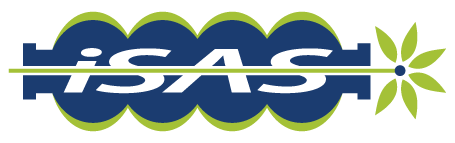 WP5 (INT#1) – Design new CM: status/evolution of Task 5.2
Task 5.2: ESS cryomodules experience and benchmarking with other recent facilities– M1-M36
• Compile the lesson learned from the ESS CM testing activities, technical commissioning, and initial operation. 
• Benchmarking with projects in the implementation phase (worldwide).
• Develop a roadmap to develop a new, sustainable CM design.

Task 5.2 (ESS, CNRS, CERN) –
This task sets the first deliverable of the WP5 by organising a technical review of the ESS CM design, tests and commissioning experiences. 
Operational results will be described, analysed and correlated with the project design choices. As part of this activity a benchmarking with other CM designs will be performed. 
An additional intermediate deliverable at mid-project will set the roadmap for integrating the initial progress with the technology developments obtained in WP1 to 4 into a new, optimized energy-efficient CM design. By involving industrial partners in the review process, the technical and financial feasibility of fabricating instruments based on iSAS technology will be addressed.


Deliverable 5.1 : Compilation of ESS CM lessons learned & benchmarks (Due date: M24 or Feb-2026)
Deliverable 5.2 : Roadmap for the CM design (Due date: M36 or Feb-2027)
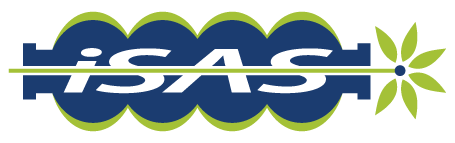 WP5 (INT#1) – Design new CM: status/evolution of Task 5.3
Task 5.3: Sustainable criteria for LINAC cryomodule design– M24-M48
• Integrate findings from the other iSAS WPs into a generic CM design.
• Explore the sustainability criteria for the design.


Task 5.3 (ESS, CNRS, CERN) –
This task is dedicated to the main deliverable of the WP5, i.e., a parametric design of a sustainable cryomodule. Based on the developed technical roadmap and under the guidance of a pan-European forum of experts, the developments of the parametric design will be conducted. 
Direct or indirect, the relevant European institutes will be engaged and a continues dialogue with WP1-4 experts will enhance the transversal integration activity. 
In addition to the technical, energy-efficiency and performance criteria in the roadmap, also cost-efficiency criteria will be considered. The integration of heat exchangers, thermal shields, cryogenic line, vacuum and monitoring instruments will be addressed.


Deliverable 5.2 : Compilation of ESS CM lessons learned & benchmarks (Due date: M24 or Feb-2026)
Deliverable 5.3 : Parametric design for a sustainable CM with iSAS tech. (Due date: M48 or Feb-2028)
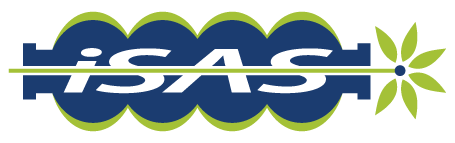 WP5 (INT#1) – Design new CM: status/evolution of Task 5.4
Task 5.4: Beam Dynamics for ERL-based accelerators with energy-efficient cryomodules – M1-M48
• Simulate the beam dynamics of ERL-based accelerators when the energy efficient CM is included.
• Study the lattice design to optimize the beam and energy saving performances.


Task 5.4 (EPFL, CNRS, CERN) –
The beam dynamics study will include collaborations with leading research groups across Europe. ERL-specific beam dynamics effects using dedicated simulations will study the impact of the new sustainable SRF system on the beam quality, the attainable intensity and the efficiency of energy recovery in a quantitative way. 
The study will first identify the most relevant beam dynamics effects in ERL mode including the new iSAS technologies. 
Thereafter, realistic lattice parameter sets will be developed for specific research applications of ERL-based accelerators that will allow to specify the tolerances and acceptable HOM amplitudes. 
These results will help in the development of efficiency-optimized ERL-based accelerators. The results also set limits on the required HOM damping for the cryomodule that will be designed in this work package and feed back into the HOM design criteria in WP4.

Deliverable 5.4 : Report on beam dynamics study for ERL with iSAS CM (Due date: M48 or Feb-2028)
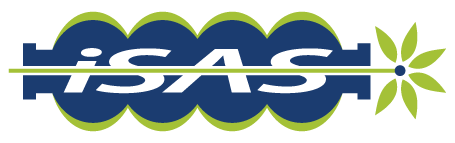 WP5: plans to achieve milestones & deliverables
Milestone 5.1 : In-person WP kick-off meeting at ESS (Due date: M3 or Jun-2024)

Deliverable 5.1 : Compilation of ESS CM lessons learned & benchmarks (Due date: M24 or Feb-2026)
Deliverable 5.2 : Roadmap for the CM design (Due date: M36 or Feb-2027)
Deliverable 5.3 : Parametric design for a sustainable CM with iSAS tech. (Due date: M48 or Feb-2028)
Deliverable 5.4 : Report on beam dynamics study for ERL with iSAS CM (Due date: M48 or Feb-2028)
D5.3
M5.1
D5.1
D5.2
D5.4
Y0
Y2
Y4
Y1
Y3
Task 5.1
Task 5.1
Task 5.2
Task 5.2
Task 5.3
Task 5.3
Task 5.4
Task 5.4
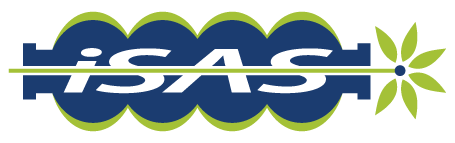 WP5 (INT#1) – Design new CM: status/evolution of Tasks
Task 5.1: Coordination on cryomodule design activities– M1-M48
Setup of iSAS-WP5 member list:
ESS: Nuno Elias; Paolo Pierini; Henry Przybilzki; Marek Skiba (Cecilia Maiano; Philippe Goudket; Mamad Eshraqi)
CERN: Vittorio Parma; Karin Canderan; (Eric Montesinos; Marco Garlasche; Alick Macpherson)
CNRS (IJCLAB): Guillaume Olry; Yolanda Gomez Martinez; Patxi Duthil; Frederic Bouly (Gilles Olivier; Denis Reynet; Sylvain Brault; Herve Saugnac)
EPFL: Mike Seidel; Tatiana Pieloni
INFN: Dario Giove; Cristian Pira; Giorgio Keppel; Giovanni Bisoffi; Giorgio Mauro; Maria Rosaria Masullo

Meeting #01 (remote)
	- Introductions
	- Overview of iSAS WP5 objectives, tasks, milestones and deliverables
	- Open Discussion & Collaborative planning (next steps)
	- Preparations for iSAS kick-off meeting (slides)
	- Meeting conclusions and Wrap up.	- Appointment of V. Parma as deputy WP leader	- Preparations of M 5.1: In-person meeting at ESS; 2-day Meeting ~first week of June (3-4 June)	- Setup regular monthly meetings

(cont.)
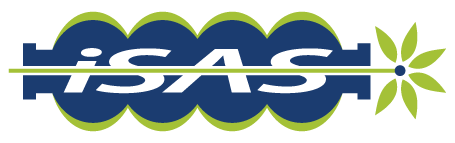 WP5 (INT#1) – Design new CM: status/evolution of Tasks
(cont.)

Task 5.2: ESS cryomodules experience and benchmarking with other recent facilities– M1-M36
	- CERN Visit of V. Parma (WP4, WP5, WP6) and K. Canderan (WP4, WP5) to ESS [6-7 Feb]. 


Task 5.3: Sustainable criteria for LINAC cryomodule design– M24-M48 (Not Started)


Task 5.4: Beam Dynamics for ERL-based accelerators with energy-efficient cryomodules – M1-M48	- (EPFL) Good description of possible studies to be included (ERL, collective effects). 
	- PhD position to be open in the coming weeks. 
	- Simulation tools decided
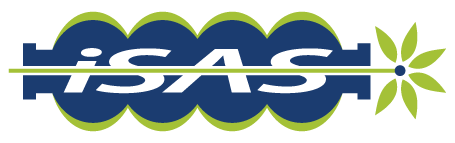 WP5 (INT#1) – Design new CM:  Critical Risks
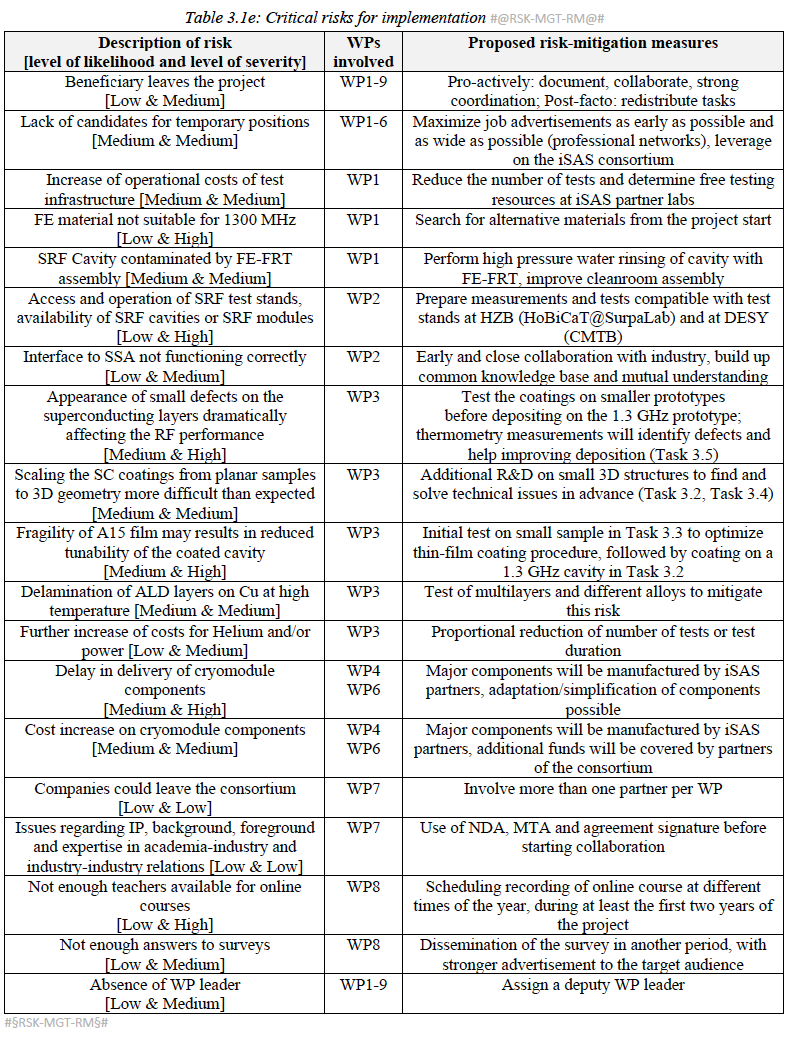 Beneficiary leaves the project
Pro-actively: Document, Collaborate, strong coordination
Lack of candidates for temporary positions
Maximize job advertisements as early as possible and as wide as possible (professional networks), leverage on the iSAS consortium
Absence of WP leader
Assign a deputy WP leader

Allocated WP budget exceeded by costs
?Cost report and control?
…
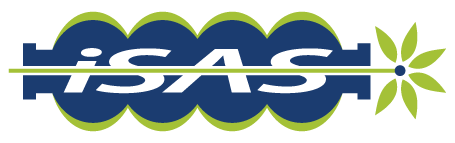 WP5 : budget plans
On page 174 the overview where WP5 has 102kEUR from the EU budget. 
Budget still matches expected costs to achieve the milestones and deliverables of WP5. (No reported deviations).
(staff)                                                                            (budget)











Junior Scientist 12m (ESS) ; *timing to be coordinated with WP6 where another 12m are accounted
The PhD student for Task 5.4 is not on the EU budget but is a budget directly from EPFL
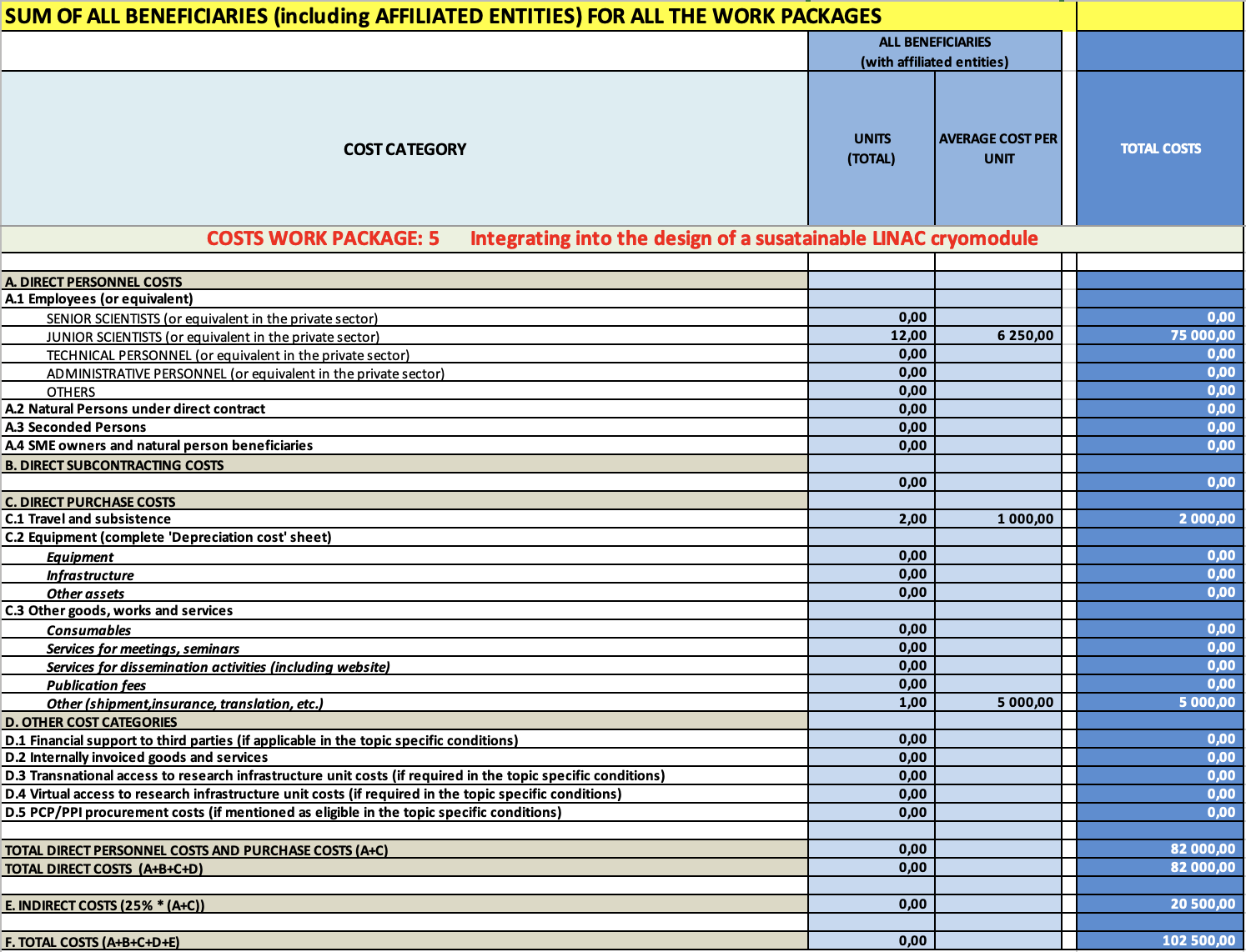 ESS: 
8K (travels for meetings on CM developments) + 3K (Licenses) + 2K (Workshop organization)

CERN: 
2K (travels to collaborating institutes)
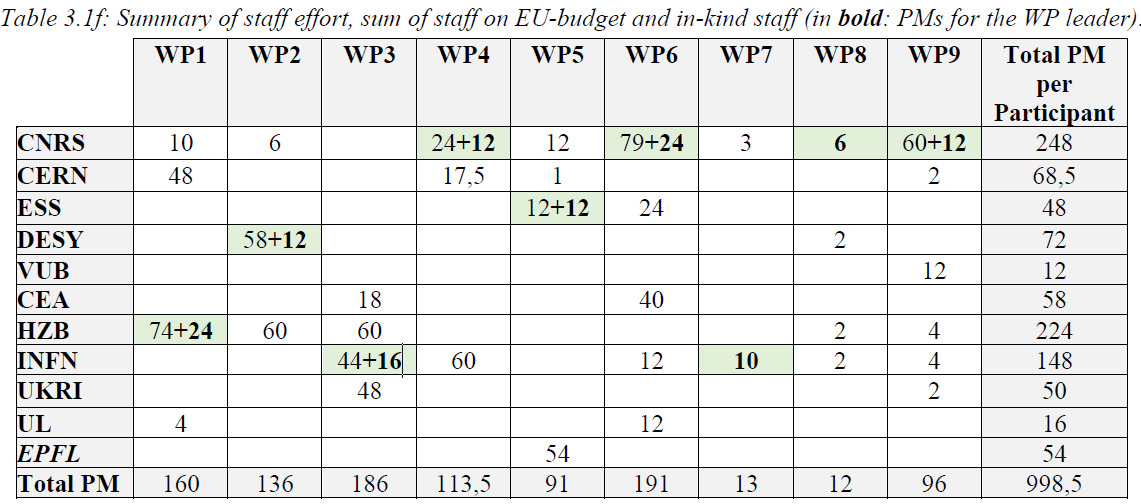